Урок русского языка 4классУМК «Перспективная начальная школаСоставила Новосёлова Ольга викторовнаАрхангельская область Верхнетоемский район
Картинный диктант
Задание
1.Запиши названия предметов.
 2.Подчеркни в слове орфограммы.
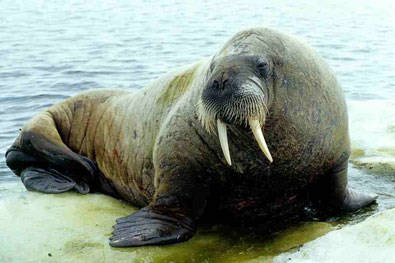 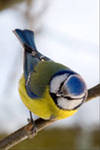 Объясни орфограммы в паре
Проверь.
Морж
Снежинки
Циркуль
Тапочки
Карандаш
Рукавицы
Крючки
Солнце
Синицы
Линейка
Оцени свою      
            работу.
«Дама сдавала в багаж: диван ,чемодан, саквояж, картину, корзину, картонку и маленькую собачонку»     С. Маршак
Тема урока.
     Характеристика    
       предложения . 
 Разбор слова как части речи.
Работа в тетради с печатной основой.

                  Упражнение 44.
        Задание 1- самостоятельно.
                      Задание2.
1вариант- разбор существительного.
2 вариант- разбор прилагательного.
Домашнее задание

Тетрадь с печатной основой  №1.
 Упражнение 45
Рефлексия
- Какое настроение у вас вызвал урок?
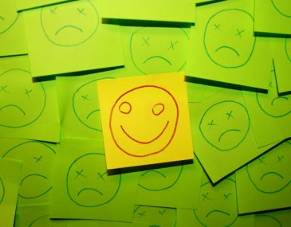 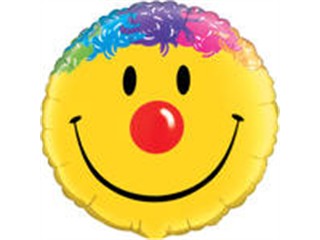 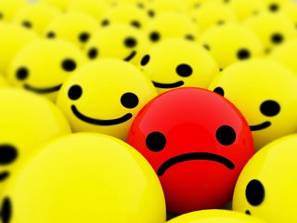